Здоровые дети – счастливая семья!
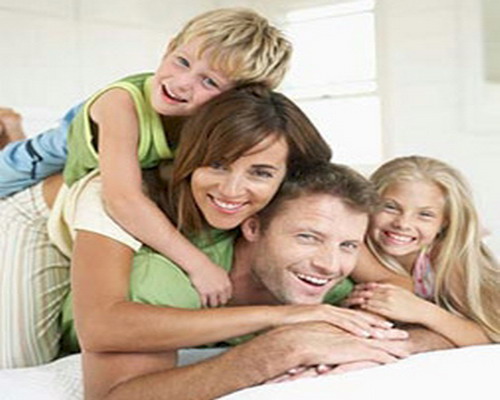 Какие продукты питания мы выбираем?
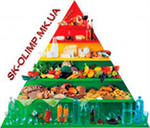 Закаливание
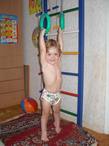 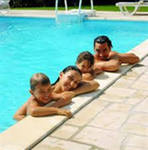 Прогулка
Режим  дня
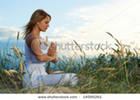